Mar 2012
Resolution to CID 5310
Date: 2012-03-07
Authors:
Slide 1
Mediatek
Mar 2012
CID 5310
Page 265, Line 05

	Equation 117, denoting N_Sym_init is incorrect when both LDPC and STBC are enabled
Slide 2
Mediatek
Mar 2012
N_sym issue
The receiver evaluates the symbol number by L-SIG and the VHT-SIG-A as follows










The highlighted part of the above equation is incorrect. We illustrate the problem by the following example.
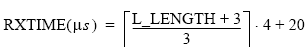 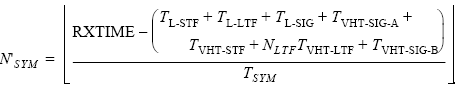 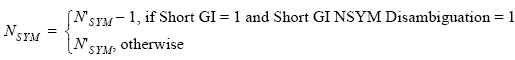 For BCC case,
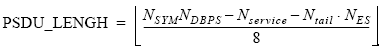 For LDPC case,
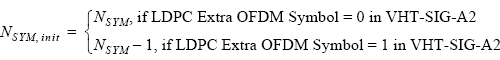 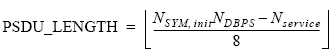 3
Mediatek
Mar 2012
Example
Parameters settings:
BW = 160 MHz BW
MCS0
1ss
LDPC
STBC
Normal GI
PSDU_Length = 150
4
Mediatek
Mar 2012
Example (contd)
In TX side
N_dbps = 234, N_cbps = 468, m_STBC = 2, N_sym_init = 6
LDPC processing
N_pld = 1404, N_avbits=2808
N_cw = 2, L_LDPC = 1944
N_shrt = 540
N_punc = 540→72, N_sym = 8


TXTIME = 44+8x4 = 76

LG Length = 39
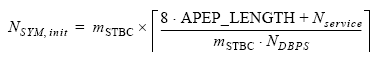 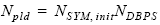 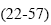 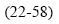 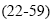 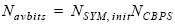 194.4
648
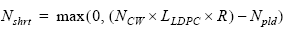 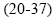 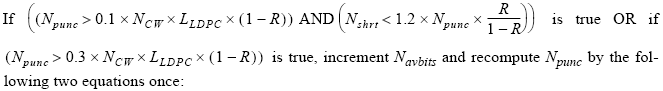 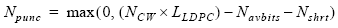 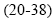 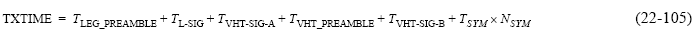 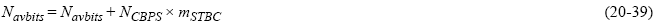 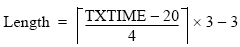 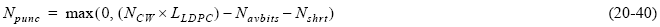 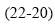 5
Mediatek
Mar 2012
Example (contd.)
In RX side
LG Length = 39, RXTIME = 76


N’_SYM = 8


N_SYM =  8


N_SYM_init = 7


PSDU_LENGTH = 202
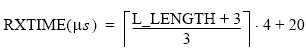 44
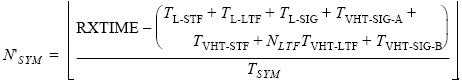 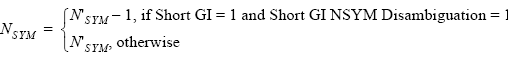 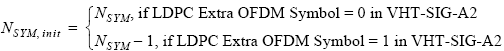 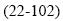 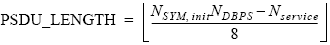 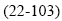 6
Mediatek
Mar 2012
Example (contd.)
On RX side
LDPC processing
N_pld = 1638, N_avbits= 3276
N_cw = 2, L_LDPC = 1944
N_shrt = 306
N_punc = 306 , N_sym = 7

However on TX side
LDPC processing
N_pld = 1404, N_avbits=2808
N_cw = 2, L_LDPC = 1944
N_shrt = 540.
N_punc = 540→72, N_sym = 8
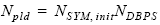 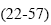 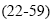 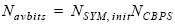 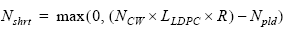 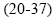 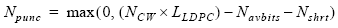 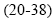 7
Mediatek
Mar 2012
Summary
In the example, we note that N_SYM and N_SYM_init differ by two on the TX side, when STBC is enabled.

Therefore, we should align the calculation on the RX side: remove two symbols as initial symbol number.
8
Mediatek
Mar 2012
Proposed Resolution
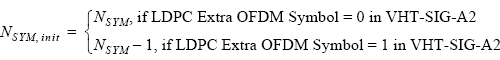 The equation 117 (shown above) is rewritten as follow:
9
Mediatek